Первоцветы.
Все цветы, которые появляются ранней весной, называются – первоцветами.
Подснежник.
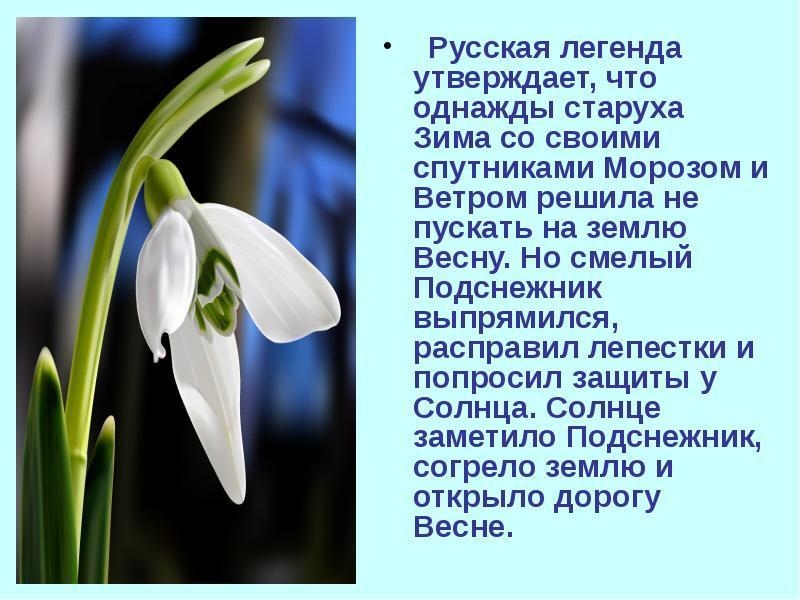 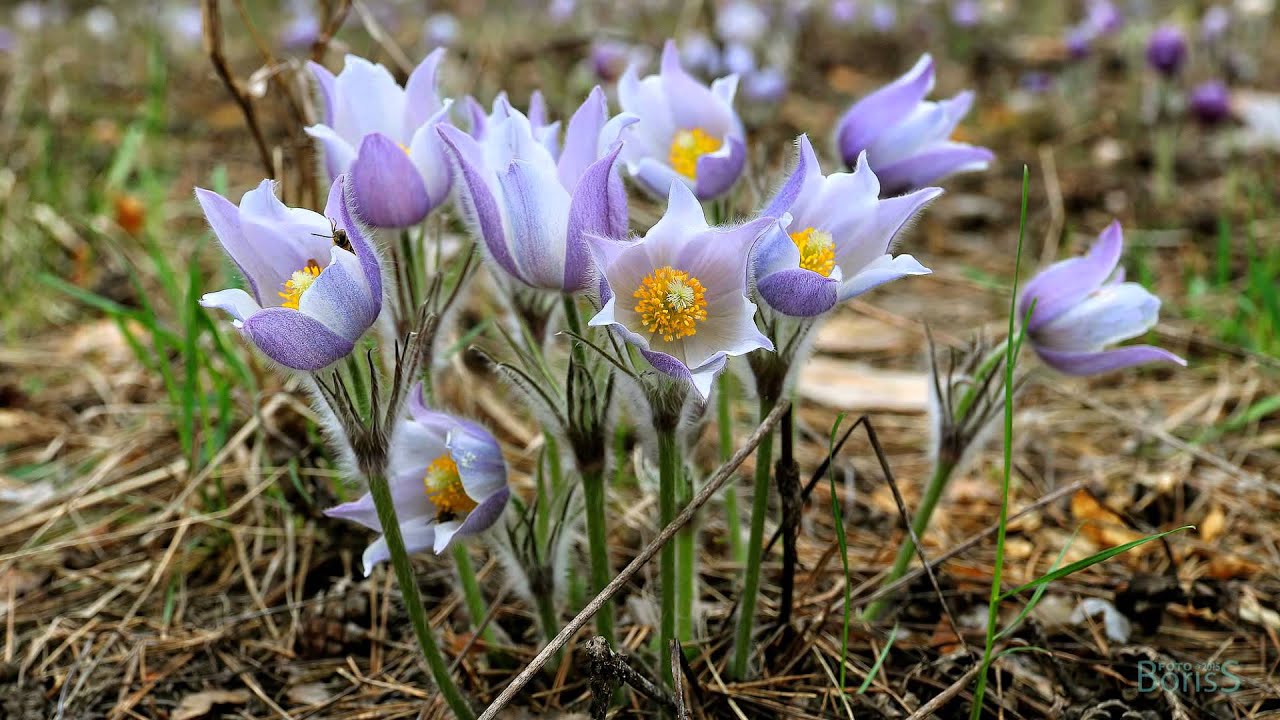 Мать - и - мачеха.
Цветок мать-и-мачехи желтый и пушистый. Стебель цветка окружают темно-зеленые листья в форме сердечек. Листья мать-и-мачехи с верхней стороны гладкие и прохладные, а с нижней – бархатистые и теплые. Именно эта особенность дала цветку название. Теплая бархатная сторона сравнивается мамой, а холодная с мачехой.
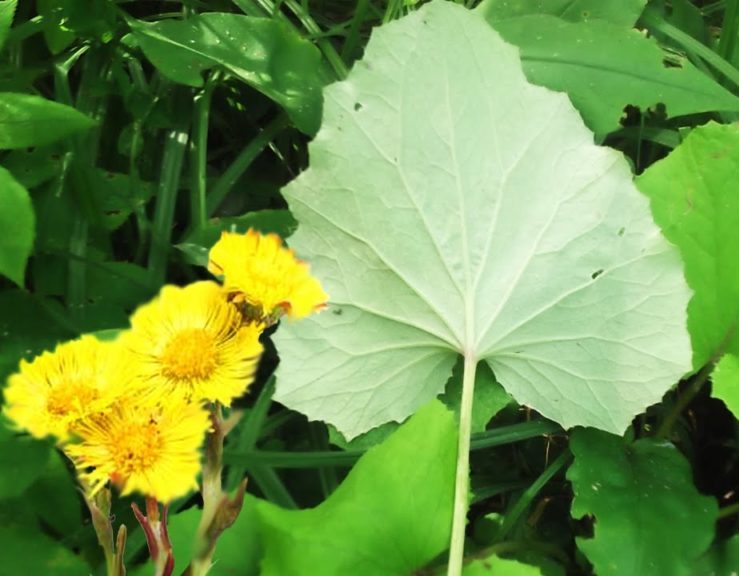 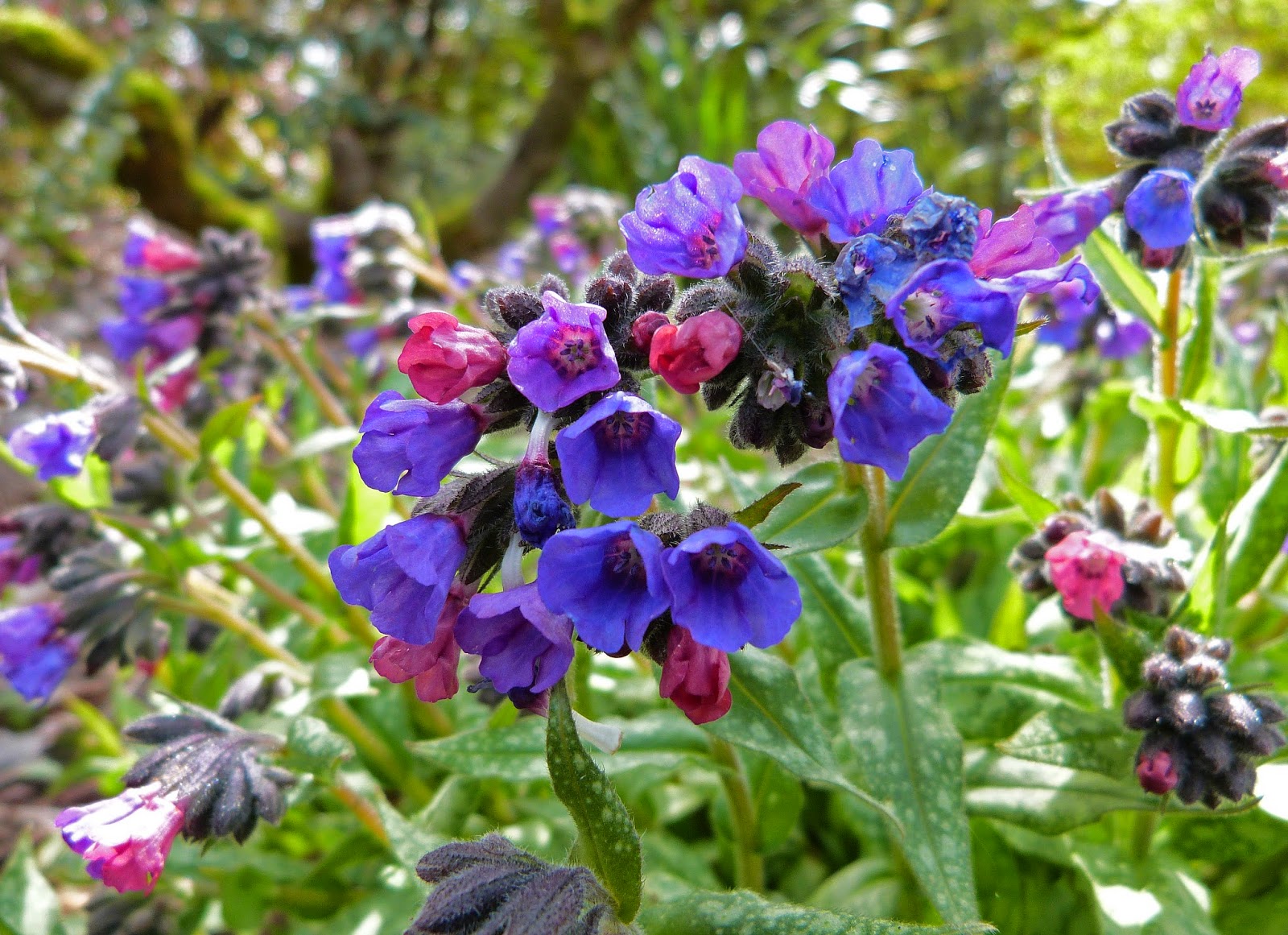 Одуванчик.
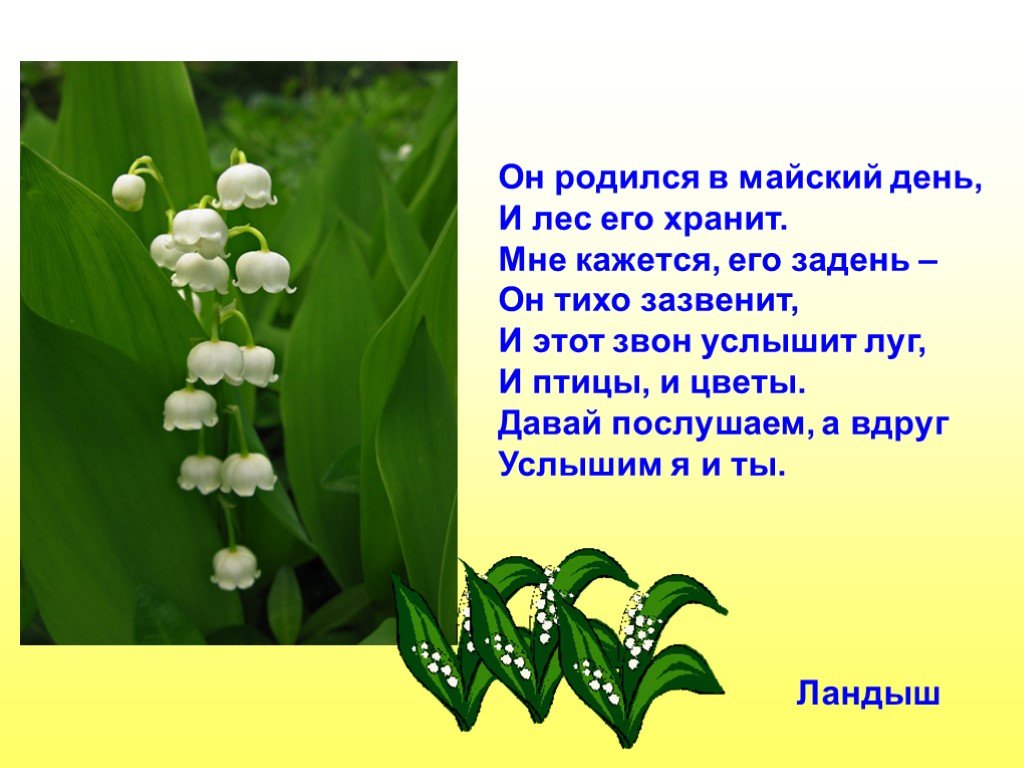 Нарцисс.
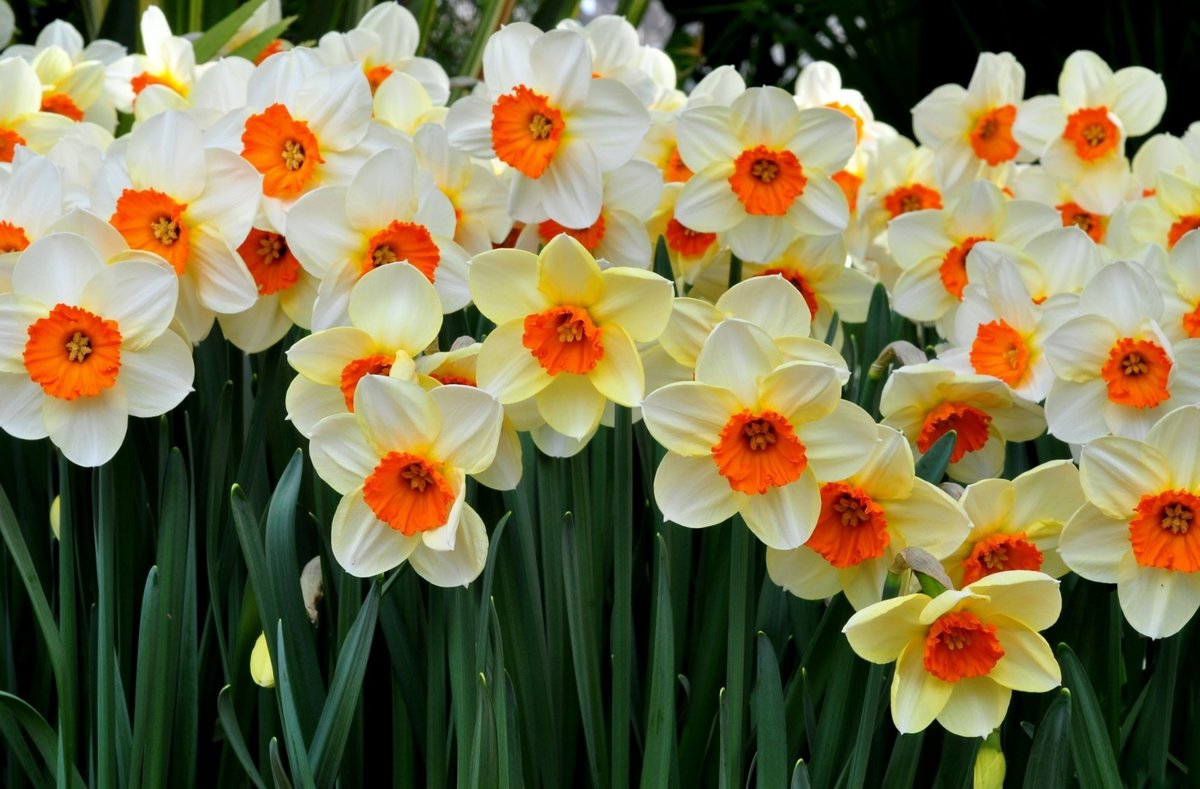 Нарцисс.
Учите вместе с нами.
Одуванчик
Одуванчик золотойБыл красивый, молодой,Не боялся никого,Даже ветра самого!

Одуванчик золотойПостарел и стал седой.А как только поседел,Вместе с ветром улетел.
Александрова З.